Think Tank Kooperationen. Follow-Up "Kooperationen in Spannungsfeldern"
04.02.2022
Rahmen
04.02.2022
Think Tank "Kooperationen" Follow-Up
Herzlich willkommen!
Elke Bosse (HIS-HE)
Julia Derkau (Universität Mannheim)
Claudia Dobrinski (THESIS)
Janina Göbel (TU Berlin)
Lavinia Ionnica (Hochschulforum Digitalisierung)
Oliver Janoschka (Hochschulforum Digitalisierung)
Iris Kimizoglu (fzs)
Michaela Köhler (HfK+G Stuttgart)
Sebastian Metag (Universität Weimar)
Henning Schweer (HOOU)
Grit Würmseer (HIS-HE)
Tamara Zajontz (Hochschulevaluierungsverbund Südwest e.V.)
Jörg Hafer (Universität Potsdam)
Matthias Bandtel (HND-BW)
04.02.2022
Think Tank "Kooperationen" Follow-Up
[Speaker Notes: Teilnehmende sind als Einzelpersonen in dieser Runde und bringen ihr Erfahrungen in der Netzwerkarbeit ein
nicht als institutionelle Repräsentant*innen ihrer Netzwerke
Schwerpunktthema: Kooperationen in Spannungsfeldern]
Kooperationen in Spannungsfeldern
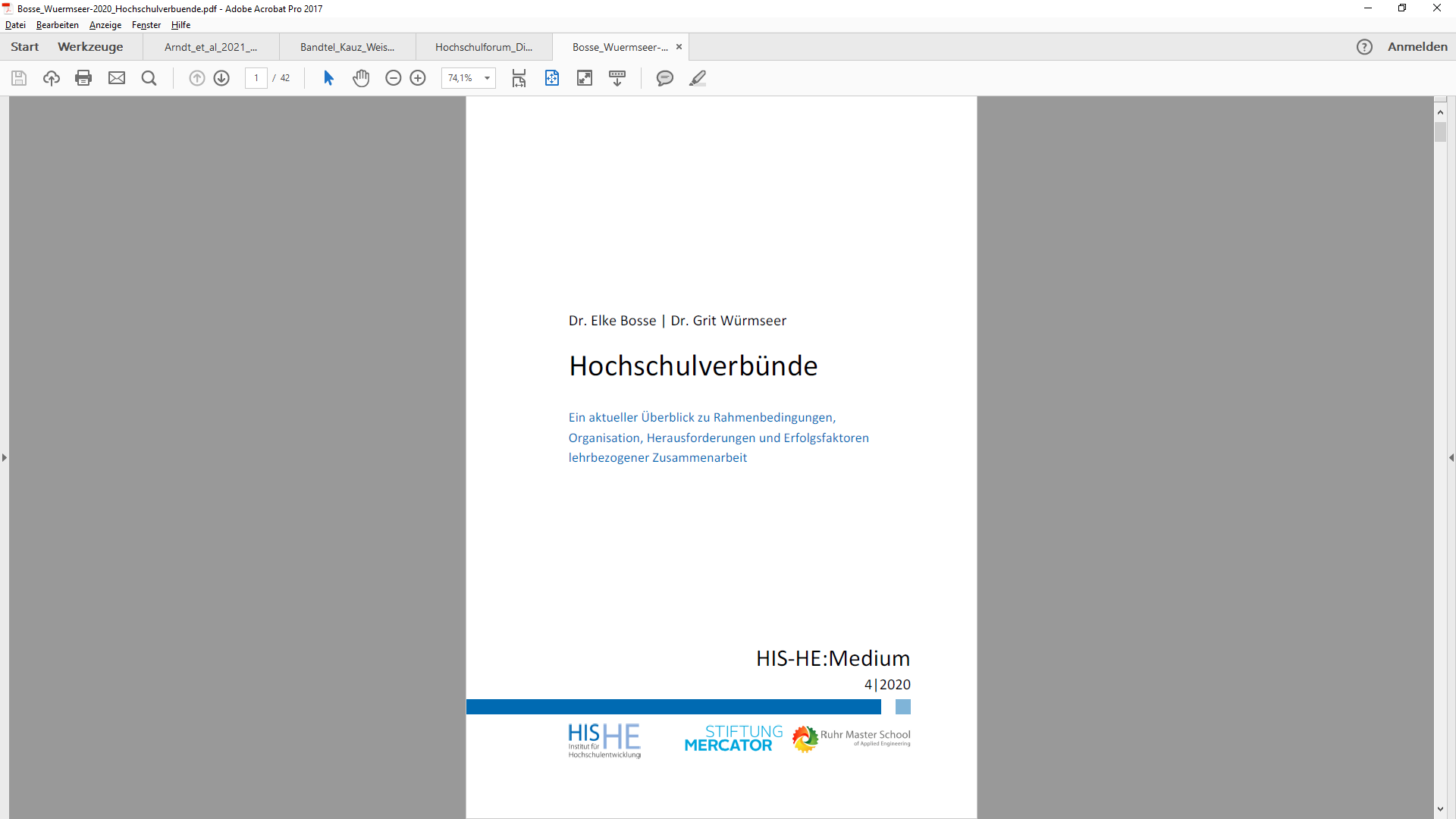 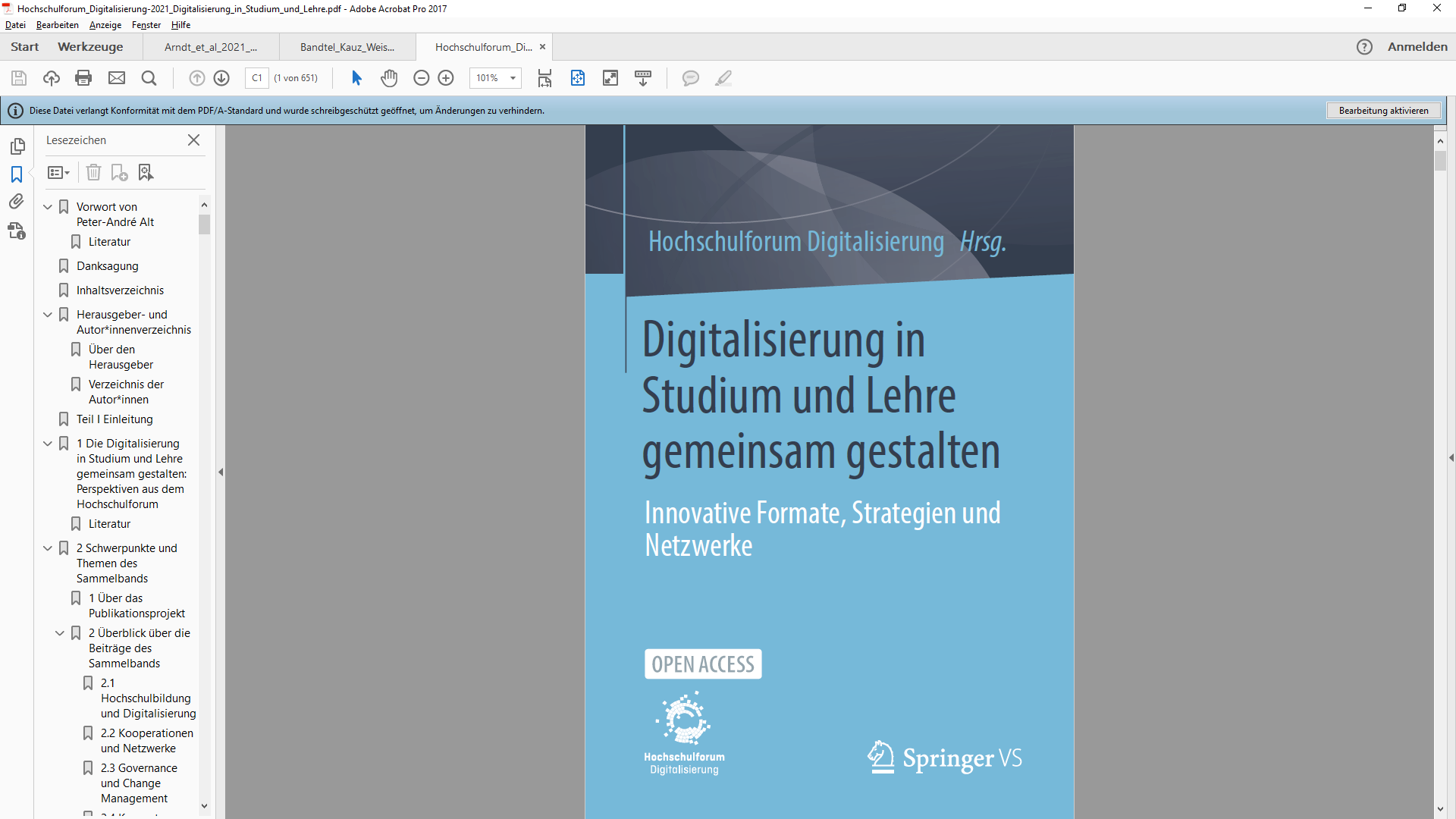 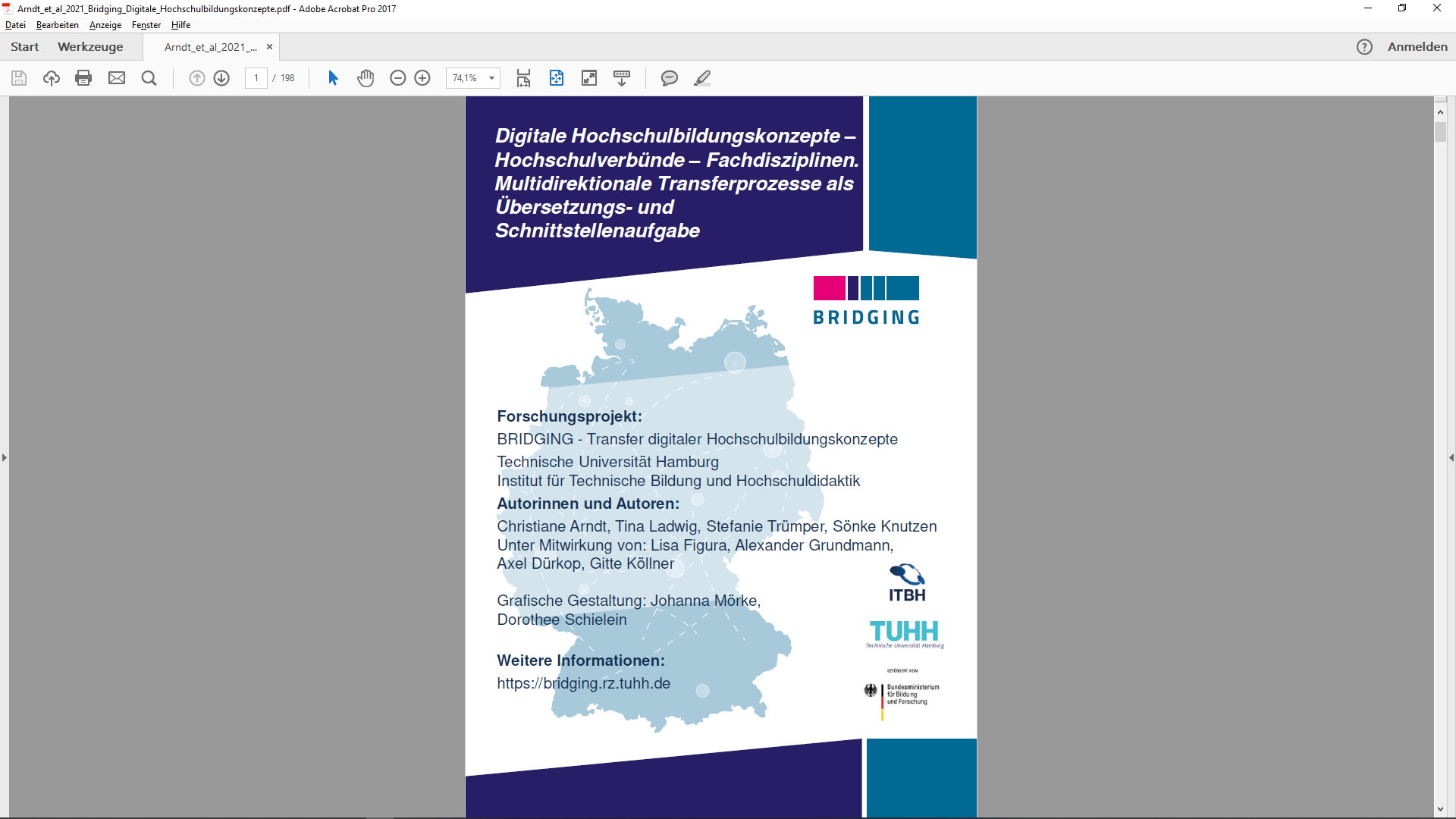 Ladwig, Tina/Arndt, Christiane (2021): Landeshochschulverbünde in der digitalen Hochschulbildung. Ziele, Leitideen, Synergiepotenziale. In: Hochschulforum Digitalisierung (Hrsg.): Digitalisierung in Studium und Lehre gemeinsam gestalten: Innovative Formate, Strategien und Netzwerke. Wiesbaden: Springer Fachmedien Wiesbaden, S. 105–123.
Arndt, Christiane/Ladwig, Tina/Trümper, Stefanie/Knutzen, Sönke (2021): Digitale Hochschulbildungskonzepte – Hochschulverbünde – Fachdisziplinen. Multidirektionale Transferprozesse als Übersetzungs- und Schnittstellenaufgabe. Hamburg: Technische Universität Hamburg.
Bosse, Elke/Würmseer, Grit (2020): Hochschulverbünde. Ein aktueller Überblick zu Rahmenbedingungen, Organisation, Herausforderungen und Erfolgsfaktoren lehrbezogener Zusammenarbeit. Hannover: HIS-Institut für Hochschulentwicklung e. V.
04.02.2022
Think Tank "Kooperationen" Follow-Up
[Speaker Notes: Elke Bosse & Grit Würmseer (2020): Hochschulverbünde. HIS-Institut für Hochschulentwicklung e. V.
- Systematisierung von Verbünden im deutschen Hochschulkontext
- 40 Hochschulverbünde, Online-Recherche, Befragung

ChristianeArndt, Tina Ladwig und Kolleg*innen (2021): BRIDGING. Technische Universität Hamburg. 
- FF: Motive, Umsetzungsansätze, Herausforderungen und Gelingensbedingungen für Hochschulverbünde
- Methode: Qualitative Befragung von 36 Akteur*innen in insgesamt 9 Hochschulverbünden]
Spannungsfelder
Arndt, Christiane, Tina Ladwig, Stefanie Trümper, und Sönke Knutzen. „Digitale Hochschulbildungskonzepte – Hochschulverbünde – Fachdisziplinen. Multidirektionale Transferprozesse als Übersetzungs- und Schnittstellenaufgabe“. Bridging. Hamburg: Technische Universität Hamburg, 2021.
Bosse, E., & Würmseer, G. (2020). Hochschulverbünde. Ein aktueller Überblick zu Rahmenbedingungen, Organisation, Herausforderungen und Erfolgsfaktoren lehrbezogener Zusammenarbeit (HIS-HE: Medium Nr. 4). HIS-Institut für Hochschulentwicklung e. V.
04.02.2022
Think Tank "Kooperationen" Follow-Up
Welche Herausforderungen haben Sie in Ihrer Netzwerkarbeit im jeweiligen Spannungsfeld erlebt?
Break-Out-Sessions: Kooperationen in Spannungsfeldern
Wie wurde damit umgegangen?
Wodurch konnte das Problem gelöst werden?
[Speaker Notes: Link zum Miro-Board
https://miro.com/app/board/uXjVOQMZ7qs=/?invite_link_id=469522476830]
Spannungsfelder
Arndt, Christiane, Tina Ladwig, Stefanie Trümper, und Sönke Knutzen. „Digitale Hochschulbildungskonzepte – Hochschulverbünde – Fachdisziplinen. Multidirektionale Transferprozesse als Übersetzungs- und Schnittstellenaufgabe“. Bridging. Hamburg: Technische Universität Hamburg, 2021.
Bosse, E., & Würmseer, G. (2020). Hochschulverbünde. Ein aktueller Überblick zu Rahmenbedingungen, Organisation, Herausforderungen und Erfolgsfaktoren lehrbezogener Zusammenarbeit (HIS-HE: Medium Nr. 4). HIS-Institut für Hochschulentwicklung e. V.
04.02.2022
Think Tank "Kooperationen" Follow-Up
Spannungsfelder
Arndt, Christiane, Tina Ladwig, Stefanie Trümper, und Sönke Knutzen. „Digitale Hochschulbildungskonzepte – Hochschulverbünde – Fachdisziplinen. Multidirektionale Transferprozesse als Übersetzungs- und Schnittstellenaufgabe“. Bridging. Hamburg: Technische Universität Hamburg, 2021.
Bosse, E., & Würmseer, G. (2020). Hochschulverbünde. Ein aktueller Überblick zu Rahmenbedingungen, Organisation, Herausforderungen und Erfolgsfaktoren lehrbezogener Zusammenarbeit (HIS-HE: Medium Nr. 4). HIS-Institut für Hochschulentwicklung e. V.
04.02.2022
Think Tank "Kooperationen" Follow-Up
Spannungsfelder
Arndt, Christiane, Tina Ladwig, Stefanie Trümper, und Sönke Knutzen. „Digitale Hochschulbildungskonzepte – Hochschulverbünde – Fachdisziplinen. Multidirektionale Transferprozesse als Übersetzungs- und Schnittstellenaufgabe“. Bridging. Hamburg: Technische Universität Hamburg, 2021.
Bosse, E., & Würmseer, G. (2020). Hochschulverbünde. Ein aktueller Überblick zu Rahmenbedingungen, Organisation, Herausforderungen und Erfolgsfaktoren lehrbezogener Zusammenarbeit (HIS-HE: Medium Nr. 4). HIS-Institut für Hochschulentwicklung e. V.
04.02.2022
Think Tank "Kooperationen" Follow-Up
Spannungsfelder
Arndt, Christiane, Tina Ladwig, Stefanie Trümper, und Sönke Knutzen. „Digitale Hochschulbildungskonzepte – Hochschulverbünde – Fachdisziplinen. Multidirektionale Transferprozesse als Übersetzungs- und Schnittstellenaufgabe“. Bridging. Hamburg: Technische Universität Hamburg, 2021.
Bosse, E., & Würmseer, G. (2020). Hochschulverbünde. Ein aktueller Überblick zu Rahmenbedingungen, Organisation, Herausforderungen und Erfolgsfaktoren lehrbezogener Zusammenarbeit (HIS-HE: Medium Nr. 4). HIS-Institut für Hochschulentwicklung e. V.
04.02.2022
Think Tank "Kooperationen" Follow-Up
Spannungsfelder
Arndt, Christiane, Tina Ladwig, Stefanie Trümper, und Sönke Knutzen. „Digitale Hochschulbildungskonzepte – Hochschulverbünde – Fachdisziplinen. Multidirektionale Transferprozesse als Übersetzungs- und Schnittstellenaufgabe“. Bridging. Hamburg: Technische Universität Hamburg, 2021.
Bosse, E., & Würmseer, G. (2020). Hochschulverbünde. Ein aktueller Überblick zu Rahmenbedingungen, Organisation, Herausforderungen und Erfolgsfaktoren lehrbezogener Zusammenarbeit (HIS-HE: Medium Nr. 4). HIS-Institut für Hochschulentwicklung e. V.
04.02.2022
Think Tank "Kooperationen" Follow-Up
Spannungsfelder
Arndt, Christiane, Tina Ladwig, Stefanie Trümper, und Sönke Knutzen. „Digitale Hochschulbildungskonzepte – Hochschulverbünde – Fachdisziplinen. Multidirektionale Transferprozesse als Übersetzungs- und Schnittstellenaufgabe“. Bridging. Hamburg: Technische Universität Hamburg, 2021.
Bosse, E., & Würmseer, G. (2020). Hochschulverbünde. Ein aktueller Überblick zu Rahmenbedingungen, Organisation, Herausforderungen und Erfolgsfaktoren lehrbezogener Zusammenarbeit (HIS-HE: Medium Nr. 4). HIS-Institut für Hochschulentwicklung e. V.
04.02.2022
Think Tank "Kooperationen" Follow-Up
Herzlichen Dank!
Jörg Hafer 
Universität Potsdam

Zentrum für Qualitätsentwicklung in Lehre und Studium (ZfQ)
Bereich Lehre & Medien
 
Telefon: +49 331 977-1589
joerg.hafer@uni-potsdam.dehttps://www.uni-potsdam.de/de/zfq/
Dr. Matthias Bandtel
Geschäftsstelle HND-BW

Hochschulnetzwerk Digitalisierung der LehreBaden-Württemberg
Karlsruher Institut für Technologie (KIT)
 
Telefon: +49 721 608-48165
matthias.bandtel@kit.edu
www.hnd-bw.de
[Speaker Notes: Abschlussrunde im Plenum (10 Minuten)
Gibt es wichtige Punkte/Folgefragen, die für alle interessant sind?
Welche Themen sollen beim nächsten Mal im Fokus stehen?
Einladung zur Vorbereitungsgruppe
Verabschiedung, Next Steps (10 Minuten)
Einladung zum Folgetreffen an alle Interessierte (Jörg & Matthias)]